PERTEMUAN 10
Komputer Grafis –  Promosi online blog
Tugas  membuat polling dengan spesifikasi tertentu
Menjalankan strategi polling secara online dengan subyek tertentu
Promosi 
Menjalankan berbagai social media networking dengan tujuan publik
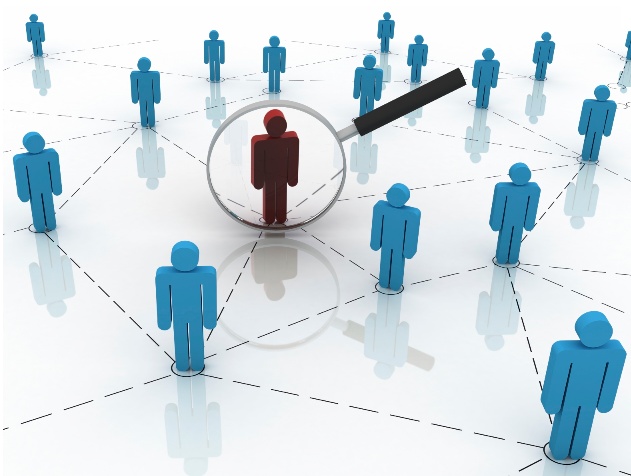 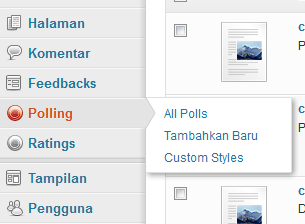 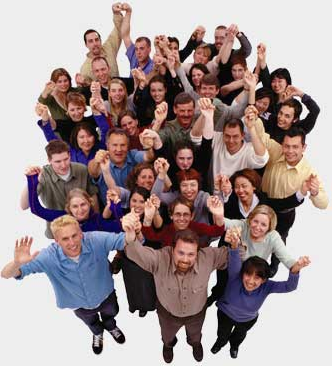 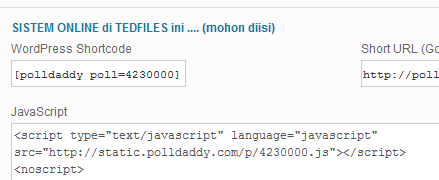 Radioblog www.tedfiles.com  Online Learning  www.gjb3111andi.wordpress.com